Великая отечественная война
Викторина для детей старшего дошкольного возраста
Цель викторины: привлечь внимание старших дошкольников к изучению истории Великой Отечественной войны, используя занимательную  форму. Задачи: формировать интерес детей к данной теме, желание больше узнать о героях и событиях Великой Отечественной войны; воспитывать чувства признательности, уважения и памяти по отношению к участникам Великой Отечественной войны.формировать  межличностные отношения в процессе группового взаимодействия.
Дети заходят в зал под военный марш 
(«Триумфальный марш императорской армии» 
(без автора)).
Ребята, скоро наступит день, когда мы будем отмечать большой праздник. Мы сегодня собрались поговорить об этом празднике, о нашей победе и узнать, кто же из вас знает больше обо всём, что связано с этим праздником. Я буду задавать вам вопросы. Тот, кто правильно ответит, получит вот такую звёздочку. Посмотрите, на солдатской пилотке вы видите  такую же звезду. Для военных звезда является знаком отличия и наградой. Вот и вы сегодня будете получать награду за правильные ответы.
 
Как называется война, победу которой мы празднуем 9 Мая?
Война захватила огромные территории нашей страны, в ней участвовали десятки миллионов людей, она длилась долгие четыре года, участие в ней потребовало от нашего народа громадного напряжения всех физических и духовных сил. Отечественной войной она называется потому, что эта война - справедливая, направленная на защиту Отечества.

Когда началась Великая Отечественная война?

(«Священная война» 
музыка А . Александрова, слова В. И. Лебедева-Кумача)
На рассвете 22 июня 1941 года, когда города и сёла нашей Родины спали мирным сном, с аэродромов поднялись в воздух немецкие самолёты с бомбами. Громом по всей нашей западной границе прокатились орудийные залпы.
 
3. Кто напал на нашу любимую Родину?
(Шостакович Дмитрий Дмитриевич - Симфония № 7  ор. 60 «Ленинградская» до мажор («Тема нашествия»))
Да, это была фашистская Германия. Её правители  пытались лишить наш народ свободы, захватить земли и города. Враги расчитывали расправиться с нами быстро, одним ударом. Но им противостояли защитники нашей Родины.
   
4. Какие рода войск принимали участие в битвах Великой Отечественной войны?
4. Какие рода войск принимали участие в битвах Великой Отечественной войны?
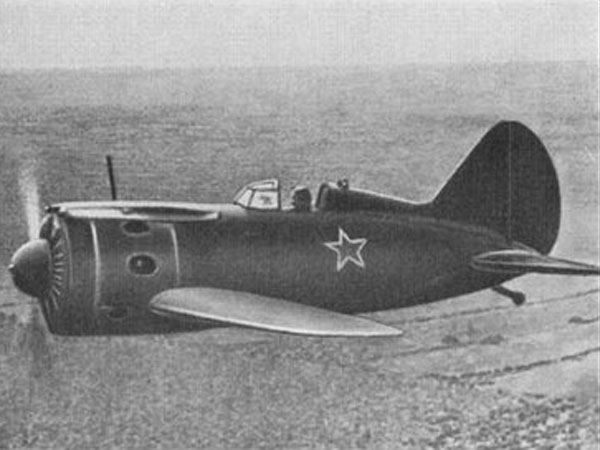 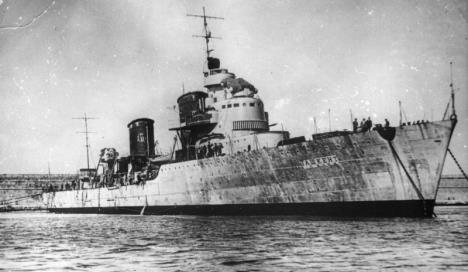 5. Какие использовались вооружения?
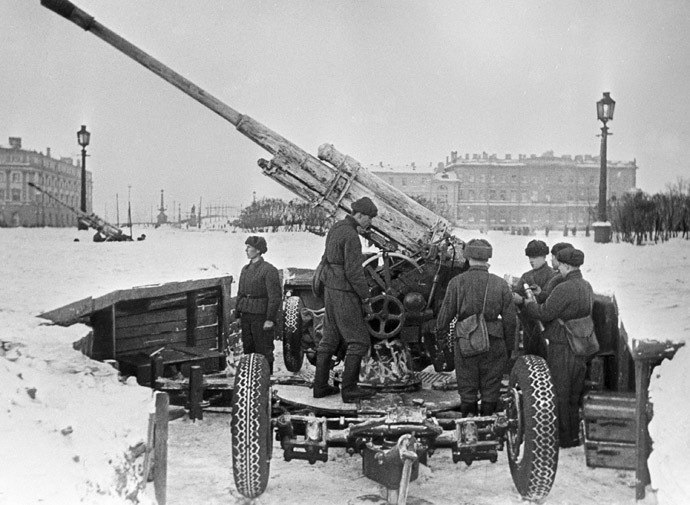 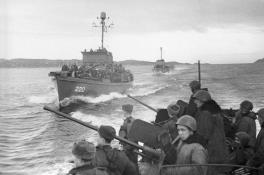 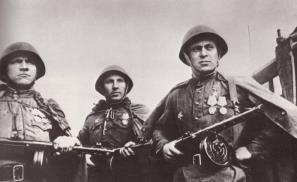 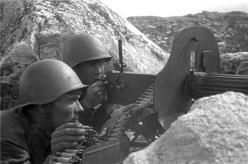 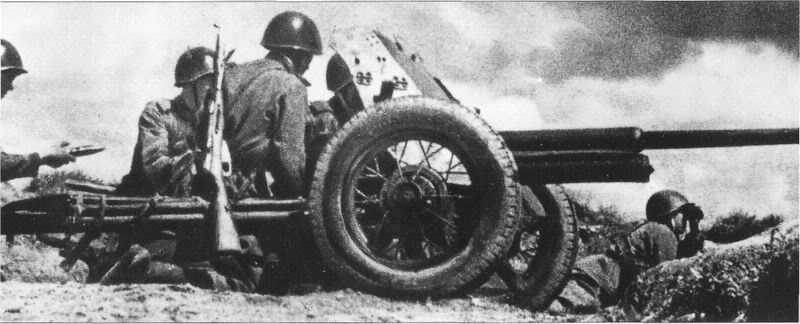 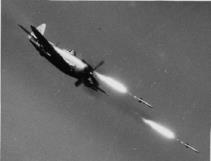 6. В сражениях принимали участие военные различных специальностей. Каких?
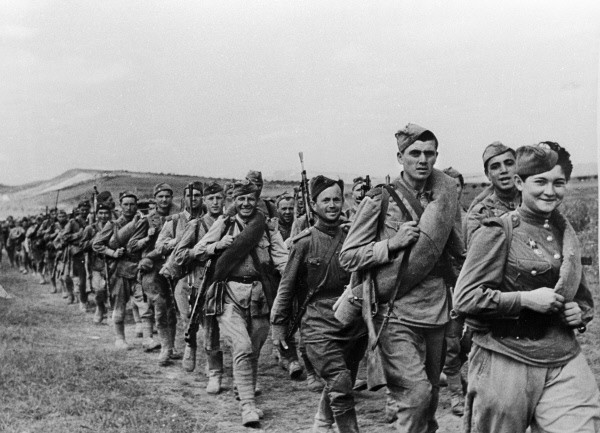 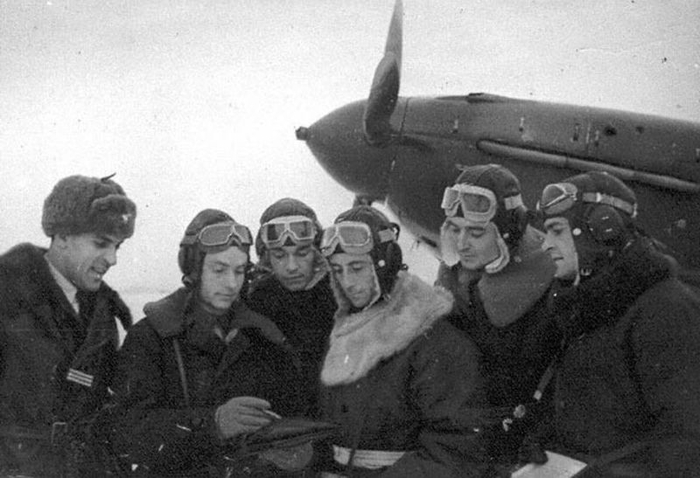 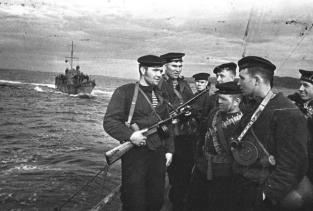 («Наша Родина сильна» музыка А. Филиппенко, слова Т. Волгиной
(поют дети))
Фашисты хвастались, что Новый год они встретят в Москве, но советские войска сумели остановить их наступление. Наши танкисты под красным знаменем  на земле били фашистов. И лётчики, с красными звёздами на фюзеляжах самолётов – в небе били фашистов. И моряки в бескозырках и тельняшках на морях били фашистов. И артиллеристы меткими выстрелами били вероломных фашистов.
7.  Кто такие партизаны?
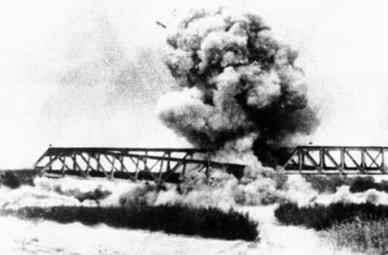 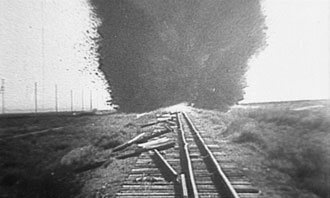 Советские люди, оказавшиеся на территории, оккупированной врагом, а так же бойцы и командиры, попавшие в окружение, уходили в леса, создавали партизанские отряды и вступали в борьбу с немецко – фашистскими захватчиками. Они всеми силами и средствами пытались помочь советскими войскам, сражавшимся на фронте. Партизаны взрывали мосты, поджигали склады, преследовали и уничтожали врагов на каждом шагу.
 
(«В землянке» музыка К. Листова, слова А. Суркова)
8.  Кого называют сыном полка?
Трудные, голодные, холодные военные годы. Тяжело достались они всему народу, но особенно тяжко пришлось детям. Они оказались лицом к лицу с жестокой, беспощадной силой фашизма. Многие из них встали   наравне с взрослыми плечом к плечу на защиту своей Родины.
9.  Как называют человека, совершившего подвиг?
В годы великой Отечественной войны людям, отличившимся в бою, командование вручало награды – ордена и медали. Ордена и медали могли быть вручены за то, что боец, находясь в загоревшемся танке, продолжал выполнять боевую задачу; за то, что в бою вывел из строя не менее двух танков или трёх самолётов противника; за то, что первым ворвался на территорию противника; за то, что захватил в плен вражеского офицера.
 
10. Какой город может называться городом-  героем?

Особо отличившимся городам за проявленное мужество и героизм их защитников было присвоено высокое звание «Города-героя». В этих городах  шла героическая борьба за каждый квартал, за каждую пядь земли, что сильно  изматывало противника. Какие города – герои вы знаете?
Города- герои
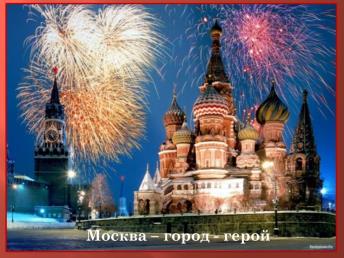 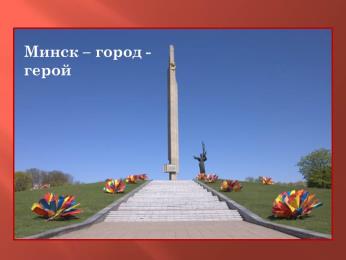 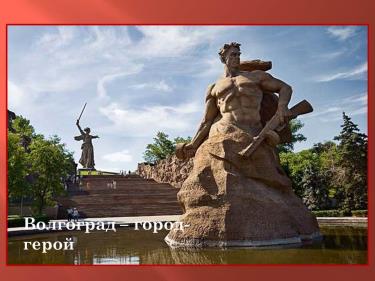 Города- герои
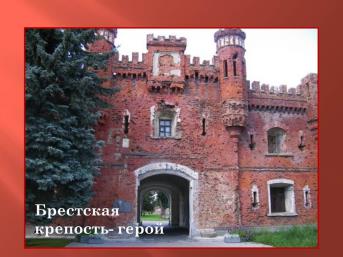 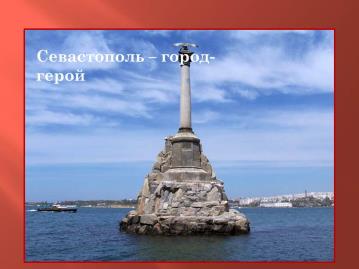 Города- герои
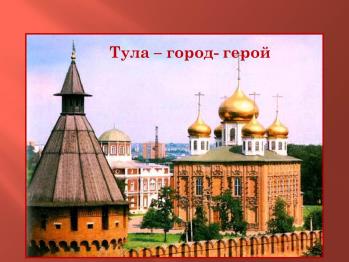 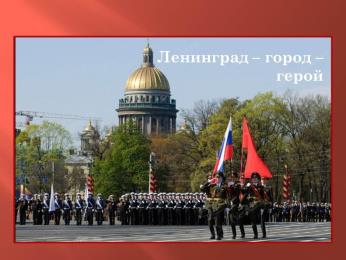 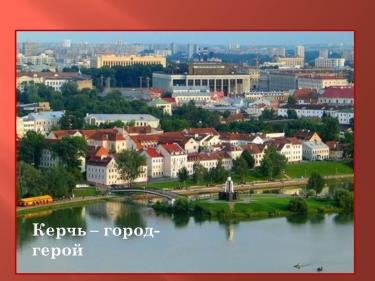 Города- герои
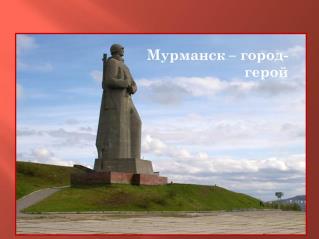 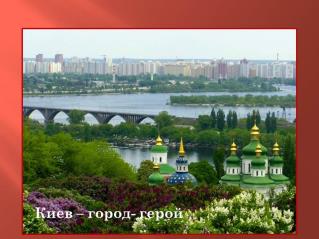 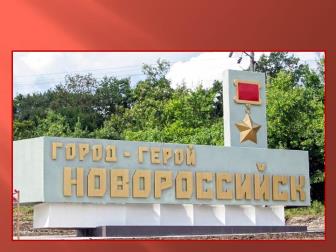 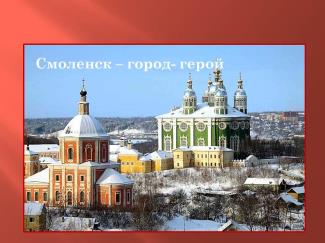 11. Когда закончилась ВОВ?
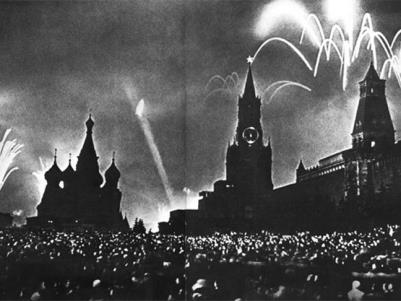 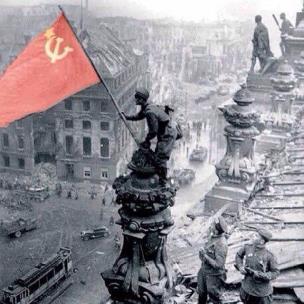 Народ ликовал и пел, люди смеялись и плакали, незнакомые обнимали друг друга. Это был праздник всего народа со слезами на глазах. Все поздравляли друг друга с Великой Победой. Над городами нашей великой Родины зазвучал праздничный салют!
( звуки салюта)
12. Как  мы сейчас называем людей, прошедших войну и доживших до наших дней? Как можно узнать ветерана?
(Д. Трубачев «День Победы»)
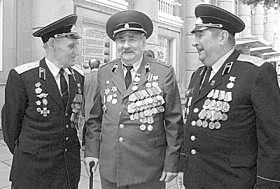 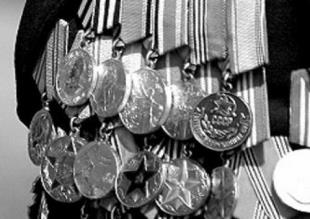 Слава ветеранам Сколько лет уж прошло, с той поры,Как горела земля под ногами,Многих нет ветеранов войны,Но, мы помним о них, они с нами.И, листая альбомы в семье,Вдруг заметит нечаянно кто-то,Притаилась война в уголке,В пожелтевшем от времени фото.С фотографий с улыбкой глядят,Те, кто жизни своей не щадил,В тех далёких жестоких боях,От фашистов страну защитил.Не померкнет их слава в сердцах.Укрепляется память с годами,У народа жить будет в веках,Тот, кто бился жестоко с врагами.
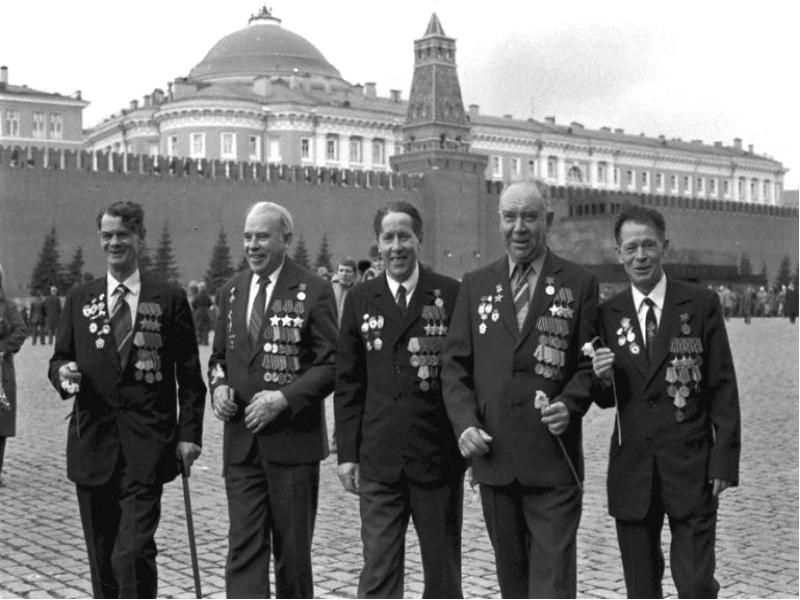 13. Что такое парад?
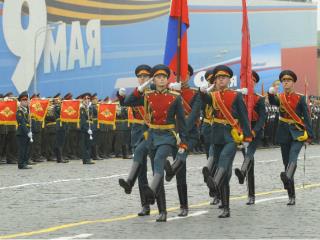 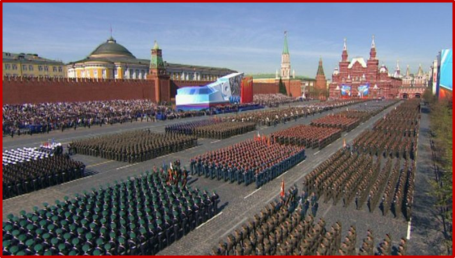 Посмотрите, какие стройные ряды солдат, как они чеканят шаг, какая у них гордая выправка, какие они бравые. 
(«Бравые солдаты» музыка А.Филиппенко, 
слова Т. Волгиной (поют дети))

14.  Где проходят парады? 
 
В честь Дня Победы каждый год 9 мая во всех городах России проходят торжества. В столице нашей родины – Москве на Красной площади проходит военный парад. Улицы расцветают улыбками радости, пышными букетами цветов, яркими шарами, звучит торжественная музыка.
(«День победы»
музыка Д. Тухманова, слова В. Харитонова)
Вот и закончилась наша беседа. Пришло время выяснить, кто же больше знает о ВОВ. 
Совсем скоро наступит 9 мая, мы с вами выйдем на улицу, будем поздравлять ветеранов войны и радоваться миру.